INFN4LS meeting
7/2/2022

Status of PNRR-MAD-2022-12376889

Federico Giove
DEVELOPMENT OF ADVANCED MRI METHODS AND OF TAILORED SIGNAL PROCESSING FOR THE QUANTITATIVE CHARACTERIZATION OF NEURODEGENERATIVE DISEASES THROUGH NOVEL BIOMARKERS IDENTIFICATION
Partners:
Fondazione Santa Lucia IRCCS
Azienda Ospedaliero Universitaria Policlinico-Riuniti Foggia
INFN
OBJECTIVE AND AIMS
To develop heteronuclear MR combined with 1H MRI to identify biomarkers of pathophysiological alterations in AD
	
early diagnosis… prognostic value
interplay with neuroinflammation
energetics
characterization
flexible technology
Aim 1: develop integrated MRI-based metrics, including heteronuclear MRI, for the non-invasive in vivo characterization of
Alzheimer's disease pathophysiology
MRI
UTE (FLORET): K-space trajectory optimization
9.4T: role of microstructure in relaxation properties
Multi-compartment models
TSC: Combined MRI and XRF: multicompartment correlation of 23Na amount (post mortem): CSF, GM, WM, amyloid deposits
IF? Relaxation based methods (IR), combination with 1H-MRI (partial volume)
Denoising
DL, feed forward CNN
Artifacts, background, resolution/information
K-space
19F and 23Na
Aim 2: test the association between 23Na MRI metrics and inflammation and neurodegenerative processes in AD patients
MRI
Use optimized approaches on 650 AD + 50 HC
.. Together with micro/structural (dWI, cortical thickness) and neuroinflammation (fingerprinting, qSM) metrics
… and ASL to test vascular involvement
Biomarkers
CSF and blood markers of inflammation/neurodegenmeration (cytokines, tau, p-tau, neurofilaments)
PET
Flutemetamol: Amyloid deposition (20 patients)
Aim 3: test the role of 23Na MRI metrics as a neuroimaging marker of cognitive dysfunction and neurophysiological alterations in AD.
MRI
Functional MRI (rs networks)
Neurochemical profiling
Neuropsychology
Tests (integrity of executive functions, episodic memory)
PET
FDG: metabolism (20 patients)
TMS
Cortical plasticity
BUDGET
No cofunding, no extisting staff costs
STAFF - EXISTING
STAFF - TBH
GANTT
STATUS/SHORT TERM TIMELINE
Agreement Coordinator/MoH: signed
CE request submitted in 10 days
Expected approval by 28/2
Transmit to MoH official start date: 20/4
Including declarations by all units:
no double funding
accept agreement terms
CE approval
CUP
Translation in Italian (!!!!)
Project starts (funds available): 20/5
Duration can be extended by 6 months
PRELIMINARY DATA
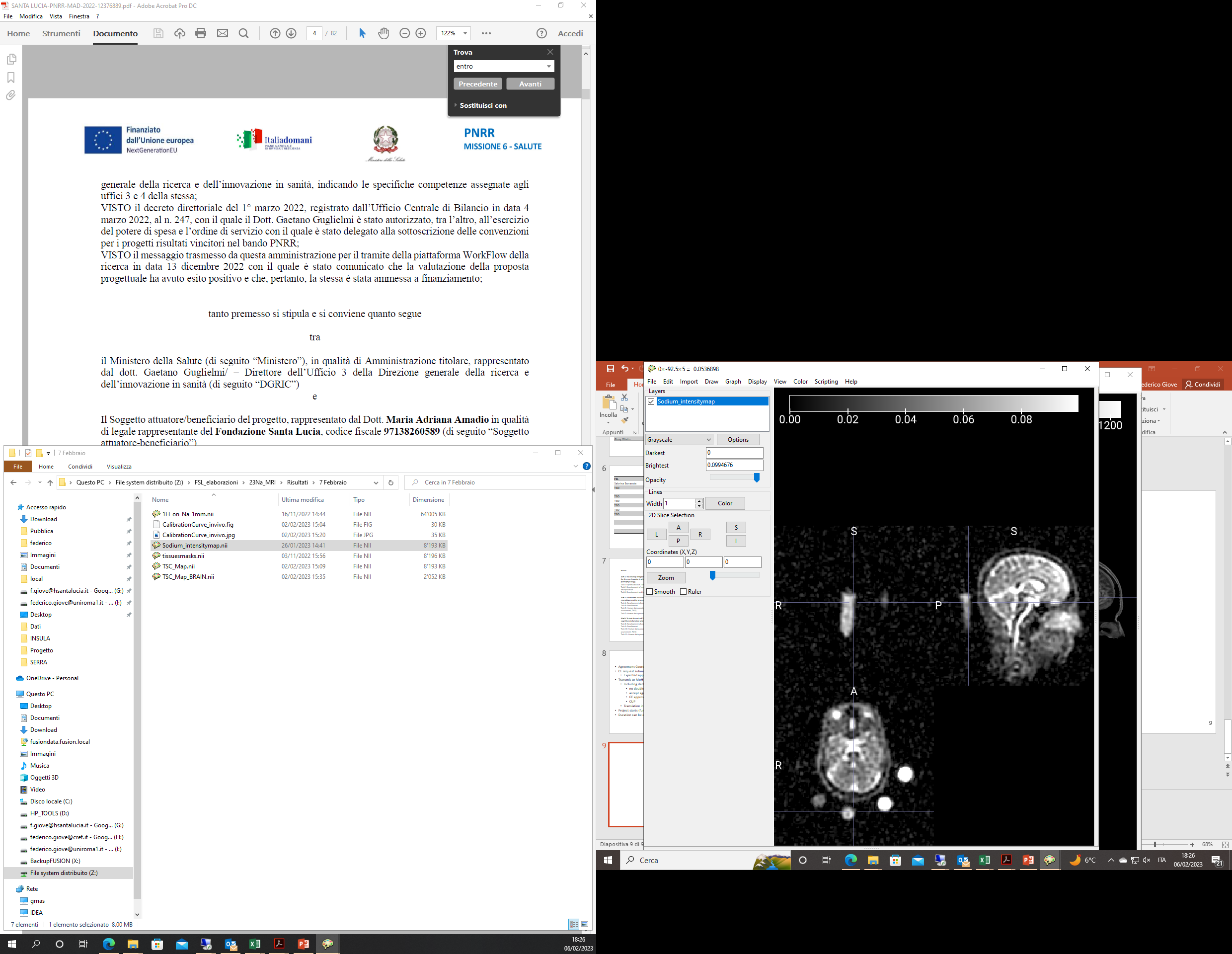 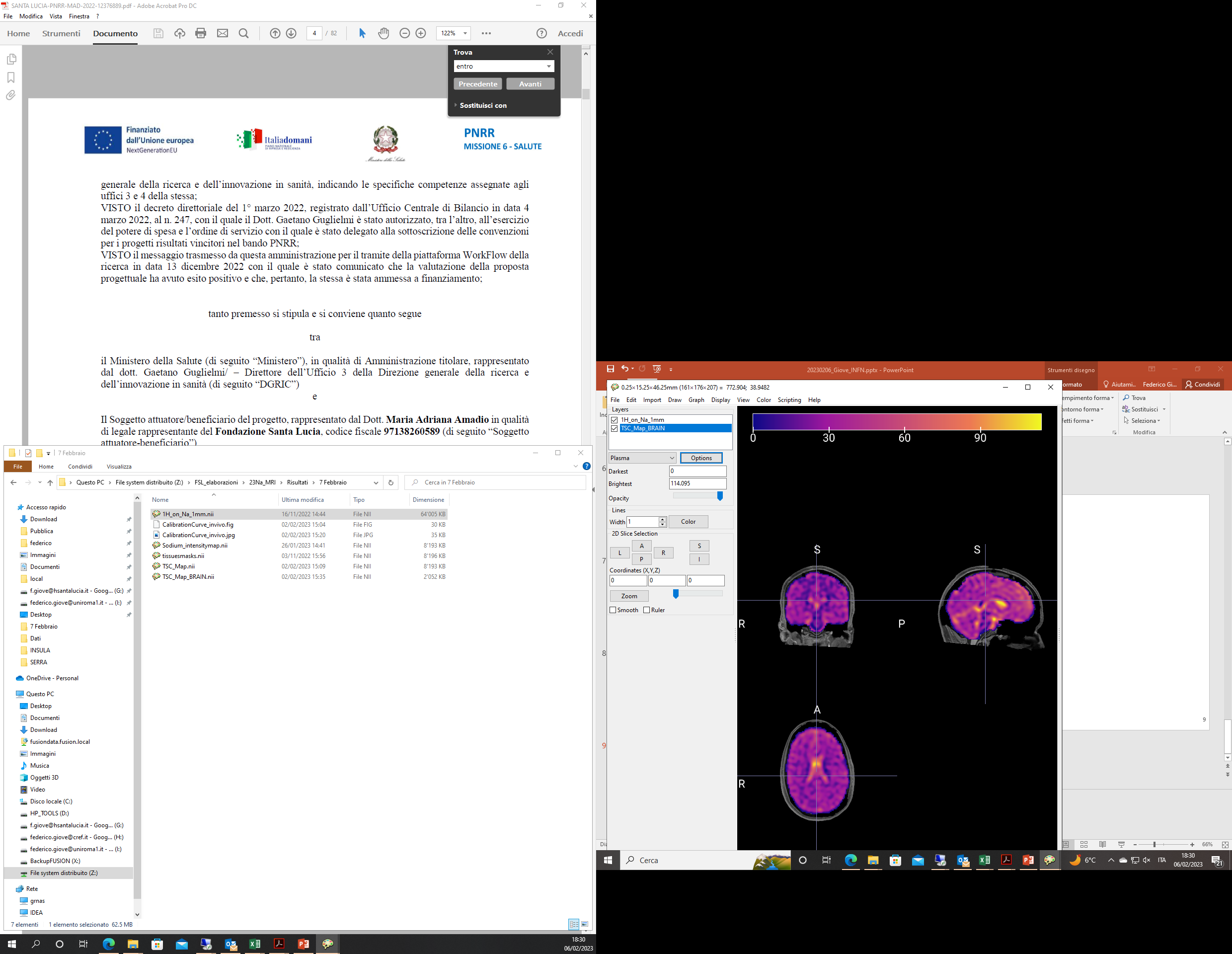 UNLM unbiased denoising
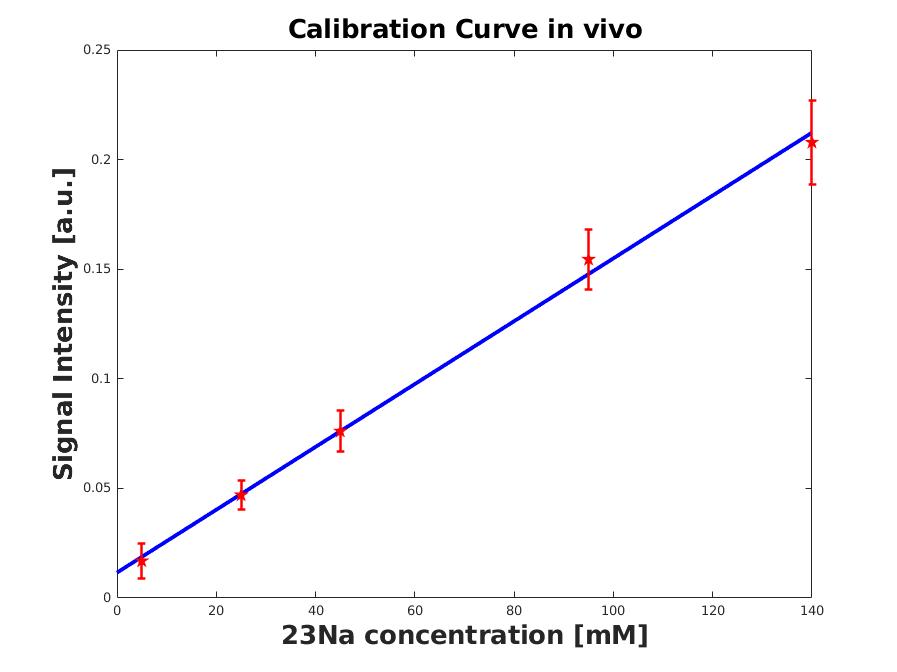 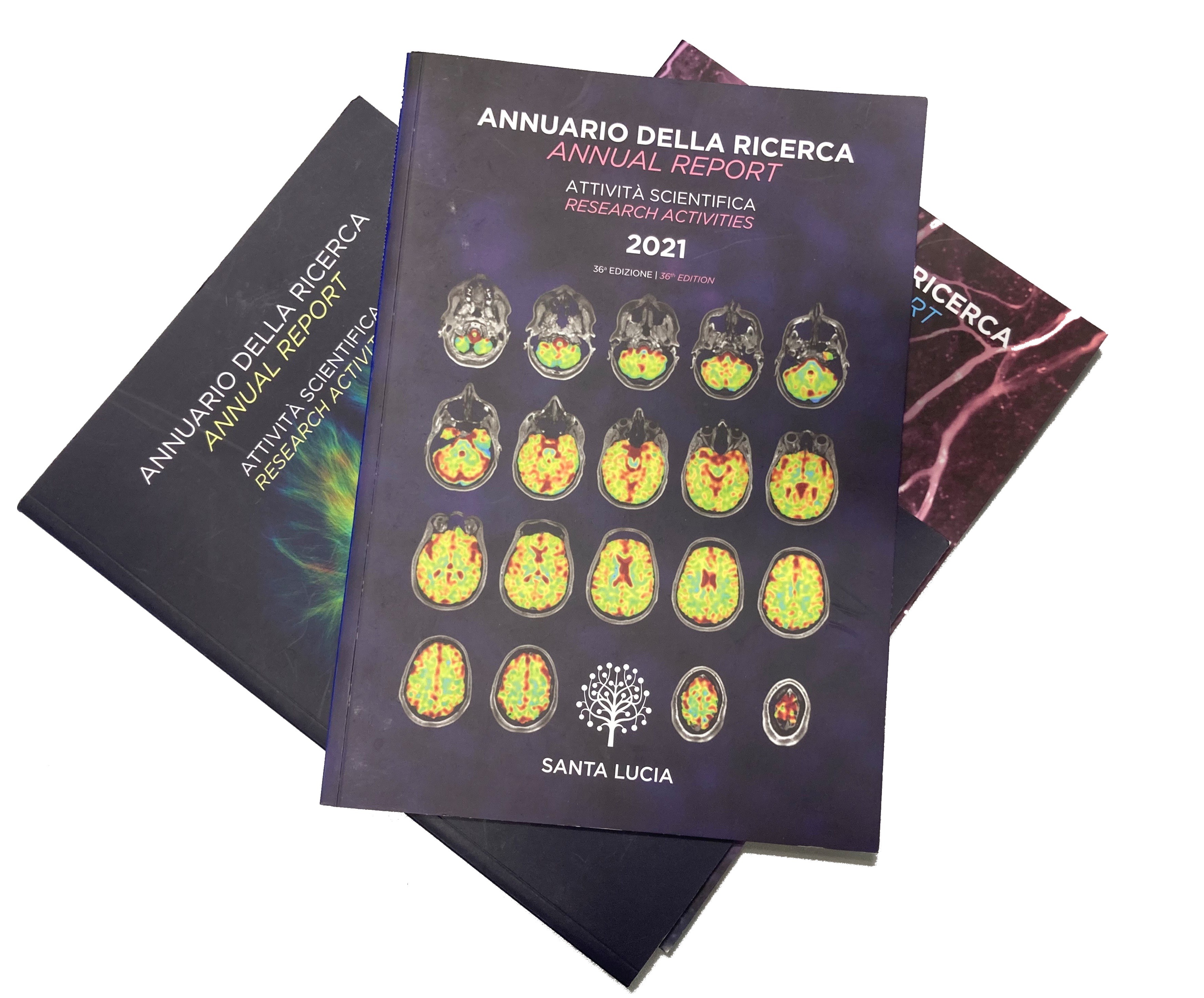 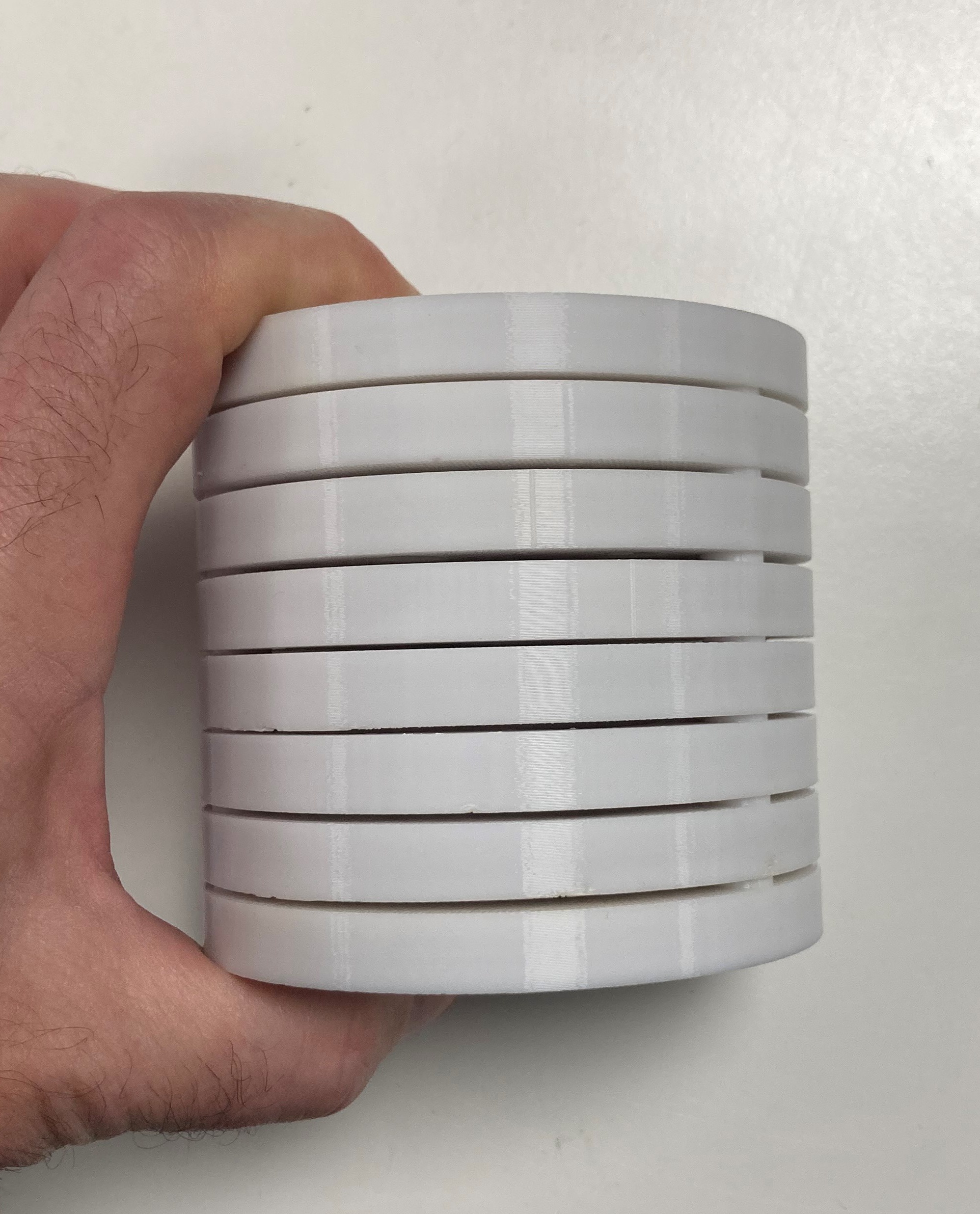 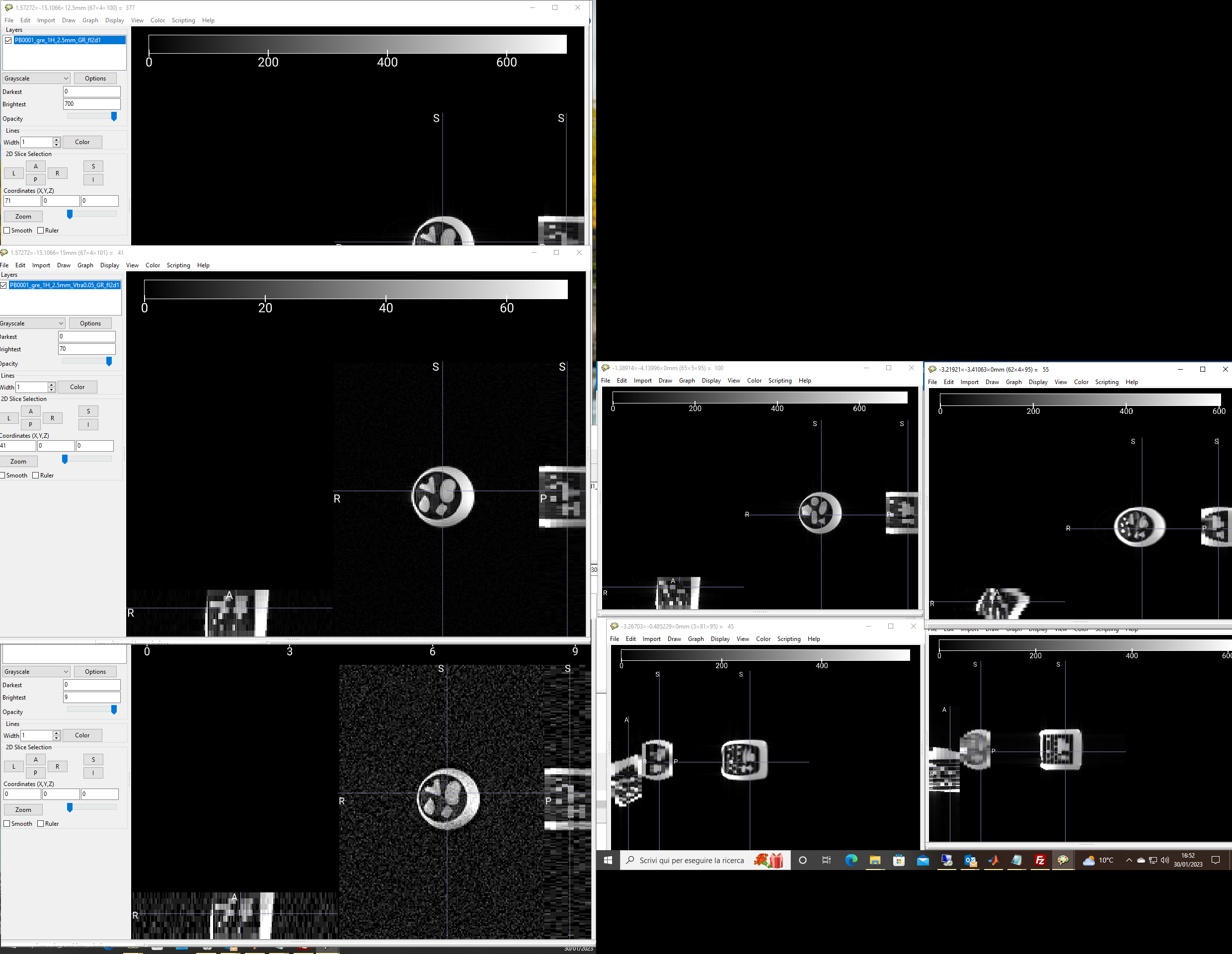